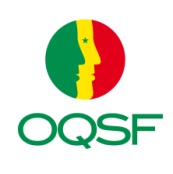 GUIDE DES PRODUITS ET SERVICES DES ETABLISSEMENTS DE CREDIT
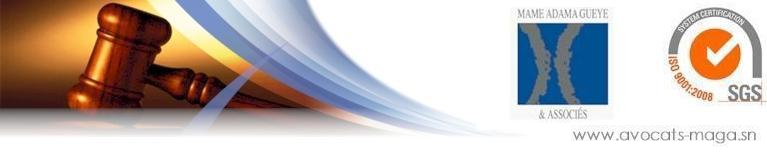 Sommaire
Introduction
Produits et services offerts aux particuliers
Produits et services offerts aux entreprises
Banque et Marché financier
Questions
Introduction
Produits aux particuliers
Produits aux entreprises
Banque et marché financier
Introduction
Produits et services offerts aux particuliers
Produits et services offerts aux entreprises
Banque et Marché financier
Produits aux particuliers
Produits aux entreprises
Banque et marché financier
Introduction
[Speaker Notes: RAPPEL DES 3 CATEGORIES DE CLIENTELE ; LES ENTREPRISES(forme sociétaire, niveau du chiffre d’affaires);LES PROFESSIONNELS ET LES PARTICULIERS]
Produits aux particuliers
Produits aux entreprises
Banque et marché financier
Introduction
Ses besoins de base:

        -Commodité et sécurité des moyens de paiement mis à sa disposition
        -Placer éventuellement son excédent de budget
        -Financer ses besoins
        -Conseil personnalisé

Largement résolus par la Banque qui est définie comme une entreprise dont la profession habituelle est d’effectuer des opérations de banque:(Art 2 de la loi bancaire 2008-26 du 26/07/2008) qui consiste à:

        -   la collecte de dépôts de toute nature auprès du public
        -   la distribution de tous types de crédits
        -   la mise à disposition et la gestion de moyens de paiement
Produits aux particuliers
Produits aux entreprises
Banque et marché financier
Introduction
Intérêt des particuliers pour les banques:

                                          Intérêt économique:

            -  Une source importante de commissions:

Le PNB(produit net bancaire  c’est-à-dire le chiffre d affaires) est composé de la marge d’intermédiation, c’est-à-dire la valeur ajoutée au capital et les commissions perçues;
L’objectif des banques étant d’augmenter la part des commissions dans la composition du PNB, car elles proviennent d’activité sans risque, ne consomment pas de fonds propres et leur volume ne dépend pas de l’évolution des taux d’ intérêt;
C’est le marché des particuliers qui génère le plus de commissions par rapport aux autres marchés de la banque
         -  Un cout du risque moins élevé
Bonne division du risque(nombreux crédits avec des montants relativement faibles)
Marges confortables
Peu d’outils d’aide à la décision d’octroi de crédits
Produits aux particuliers
Produits aux entreprises
Banque et marché financier
Introduction
Intérêt stratégique:

             Plusieurs opportunités;

-Possibilité au traves des relations engagées avec leurs dirigeants clients à titre privé d’entrer en relation avec leurs entreprises,

-Développement de la mixité de relation avec les professions libérales, les artisans, les petits commerçants,

-Le marché des jeunes à fidéliser pour être les clients de demain

            Un marché en pleine croissance;

-La population qui croit fortement et la faible bancarisation de la population,

-Très faible ou absence de défaillances irréversibles contrairement aux entreprises ou les professionnels
Produits aux particuliers
Produits aux entreprises
Banque et marché financier
Introduction
LE DROIT AU COMPTE:

                                                   Les obligations des établissements bancaires:

La loi bancaire garanti le droit au compte à toute personne physique ou morale ;(Article 8 du RN 15/2002/CM/UMOA)

« Toute personne physique ou morale établie dans les états membres ,possédant un revenu régulier dont la notion est définie par une instruction de la Banque Centrale, a droit à l’ouverture d’un compte auprès d’une banque, telle que définie par l’article 3 de la loi bancaire, ou auprès des services financiers de la Poste, En cas de refus d’ouverture de compte opposé par 3 établissements successivement, la Banque Centrale peut désigner d’office une banque qui sera tenue d’ouvrir un compte donnant droit à un service bancaire minimum »

                                                  Les droits des établissements bancaires:

La notion de droit au compte ne signifie pas un droit à priori et qu’il est permis à la banque de refuser une entrée en relation quel qu’en soit le motif pour manque de confiance entre autres,
Produits aux particuliers
Produits aux entreprises
Banque et marché financier
Introduction
Les risques et précautions à prendre:

                                        Le risque juridique:

Le banquier peut voir sa responsabilité civile engagée si le client éconduit parvient à démontrer que le refus d’ouverture de compte a été motivé par des considérations politiques, syndicales ,raciales, religieuses, par la mauvaise foi ou par l’intention de nuire,
De plus ,la banque doit vérifier la capacité civile du client ,

                                         Le risque financier;

Si la banque ouvre un compte sur injonction de la banque centrale, elle sera en face d’un client ne pouvant lui inspirer confiance ;des lors des mesures élémentaires de prudence seront de rigueur(limitations des prestations aux service bancaires de base ,ne pas décaisser sur des sommes portées au crédit mais encore indisponibles  etc
[Speaker Notes: CAPACITE CIVILE (majorité; Tutelle etc)]
Produits aux particuliers
Produits aux entreprises
Banque et marché financier
Introduction
Types de comptes
Moyens de paiement
Produits offerts
Services offerts
Produits aux particuliers
Produits aux entreprises
Banque et marché financier
Introduction
Types de comptes
Moyens de paiement
Produits offerts
Services offerts
Produits aux particuliers
Produits aux entreprises
Banque et marché financier
Introduction
Types de comptes
Moyens de paiement
Produits offerts
Services offerts
Produits aux particuliers
Produits aux entreprises
Banque et marché financier
Introduction
Types de comptes
Moyens de paiement
Produits offerts
Services offerts
Produits aux particuliers
Produits aux entreprises
Banque et marché financier
Introduction
Types de comptes
Moyens de paiement
Produits offerts
Services offerts
Produits aux particuliers
Produits aux entreprises
Banque et marché financier
Introduction
Types de comptes
Moyens de paiement
Produits offerts
Services offerts
BANQUE ET PARTICULIERS
LES MOYENS DE PAIEMENT
Produits aux particuliers
Produits aux entreprises
Banque et marché financier
Introduction
Types de comptes
Moyens de paiement
Produits offerts
Services offerts
LES  MOYENS DE PAIEMENT( REGLEMENT N* 15/2002/CM/UMOA) : 
                                    LE CHEQUE
C’est un écrit  qui ,sous forme d’un mandat de paiement sert, au Tireur à effectuer à son profit ou au profit d’un Tiers, le retrait de tout ou partie de fonds portés au crédit de son compte chez le Tiré et disponible.
Mentions obligatoires:
             1/  la dénomination chèque
             2/  l’ordre pur et simple de payer une somme(« payez contre ce chèque »)
             3/  le nom de celui qui doit payer
              4/ l’indication du lieu ou le paiement doit s’effectuer
              5/ l’indication de la date et du lieu ou le chèque a été crée 
              6/ signature manuscrite de l’émetteur.
PS/ 
        si le lieu de paiement n’est pas indiqué, le  chèque est présumé payable au lieu ou le Tiré a son  établissement principal
        si le lieu de création n’est pas indiqué, le chèque est réputé émis au domicile du Tireur,
        si la somme est indiquée  en chiffres et en lettres ,le chèque vaut, en cas de différence, pour la somme en lettres
        si la somme est indiquée deux fois en chiffres ou deux fois en lettres, le chèque vaut, en cas de différence, pour la plus petite de  ces deux sommes
Produits aux particuliers
Produits aux entreprises
Banque et marché financier
Introduction
Types de comptes
Moyens de paiement
Produits offerts
Services offerts
Le bénéficiaire du chèque: 
    le chèque peut être à ordre(endossable ou non endossable) ,nominatif, au porteur.

La provision du chèque:

Elle est préalable, suffisante et disponible
Elle est juridiquement la propriété du bénéficiaire dés l’émission

La validité du chèque:
Un cheque est censé être présenté au paiement dans les délais légaux de présentation pour  conférer au porteur le statut d’un porteur diligent,

Ces délais légaux sont de:

     8j pour les chèques émis et payable a Dakar
     21 j pour ceux émis à l’ intérieur du Sénégal
     45 jours pour ceux émis en zone UEMO
     70 Jours pour ceux émis hors zone UEMO
    A delà de 3 ans, le chèque n’est plus valide, il est prescrit
Produits aux particuliers
Produits aux entreprises
Banque et marché financier
Introduction
Types de comptes
Moyens de paiement
Produits offerts
Services offerts
LE BARREMENT DU CHEQUE/
Le barrement consiste en deux barres parallèles apposées au recto du chèque,
un chèque barré ne peut être paye  en espèces au bénéficiaire, sauf si ce dernier est le titulaire du compte
Pour encaisser un chèque barré ,le bénéficiaire  doit le mettre sur son propre compte
Le barrement est dit spécial quand un établissement de crédit est désigné entre les 2 barres, dans ce cas le chèque ne peut être paye qu’à l établissement désigné,

L’ ENDOS OU ENDOSSEMENT/
 L’endos consiste en la mention « payez à l’ordre de,,, porté au verso du chèque et signé par le bénéficiaire----(endosseur,)

Il existe 2 types d’endos;

l’endos translatif de propriété  dont l’effet est de transmettre la propriété du chèque à la personne désignée par l’endos(endossataire)

l’endos de procuration avec la mention « valeur en recouvrement, ou valeur en compte qui donne à la personne désignée par l’endos le mandat d’encaisser le chèque, C’est endos correspond à la signature apposée au verso du chèque remis ) l’encaissement
Produits aux particuliers
Produits aux entreprises
Banque et marché financier
Introduction
Types de comptes
Moyens de paiement
Produits offerts
Services offerts
AUTRES FORMES DE CHEQUE/
Produits aux particuliers
Produits aux entreprises
Banque et marché financier
Introduction
Types de comptes
Moyens de paiement
Produits offerts
Services offerts
Les fonctions du chèque:

  Instrument de retrait(retirer des espèces)
  Instrument de paiement à vue et non un instrument de crédit

Les motifs de rejet du chèque:

l’irrégularité du chèque(absence de mentions obligatoires, signature non conforme etc)
le chèque est frappé d’opposition(perte ,vol, redressement ou liquidation judiciaire du bénéficiaire)
l’absence ,l’insuffisance ou la non disponibilité de la provision,

Le traitement des chèques sans provision:

mesures répressives (envoi de lettre d’ injonction, interdit bancaire, interdiction judicaire)
mesures préventives(refus de délivrer un chéquier, renseigner la Centrale des Incidents de paiement CIP)
Produits aux particuliers
Produits aux entreprises
Banque et marché financier
Introduction
Types de comptes
Moyens de paiement
Produits offerts
Services offerts
LA CARTE BANCAIRE:
La carte bancaire bénéficie d’une reconnaissance juridique faisant la distinction entre :

la carte de retrait qui autorise uniquement des opérations de retrait aux GAB,
La carte de paiement qui permet, en plus des opérations de retrait, de transférer des fonds c’est-à-dire de régler des achats
La carte de crédit à laquelle est attachée un crédit(généralement découvert)

L’ordre de payer au moyen d’une carte de paiement est irrévocable,

Les oppositions au paiement ne sont admises que pour les motifs suivants:
perte ou vol de la carte
utilisation frauduleuse de la carte
redressement ou liquidation judiciaire du bénéficiaire

La responsabilité du titulaire n’est pas engagée si le paiement contesté est effectué frauduleusement
Produits aux particuliers
Produits aux entreprises
Banque et marché financier
Introduction
Types de comptes
Moyens de paiement
Produits offerts
Services offerts
Les fonctions de la carte bancaire:

La carte nationale et sous régionale(UEMOA) : Débit différé ou immédiat ;le retrait par période de 7 jour est limité au territoire national et à l’espace UEMOA

La carte internationale : En plus de son utilisation sur le territoire national et dans la sous-région, offre la possibilité à l’étranger de régler les achats auprès des commerçants du réseau VISA ou MASTERCARD dans plus 160 pays

La carte de prestige ou Premier(VISA),Gold (MASTERCARD) : offre des services haut de gamme(découvert automatique, assurance voyage, assurance décès, assistance à l’étranger etc)
Produits aux particuliers
Produits aux entreprises
Banque et marché financier
Introduction
Types de comptes
Moyens de paiement
Produits offerts
Services offerts
Le virement:

Le virement consiste à transférer des avoirs d’un compte appartenant à un donneur d’ordre sur un autre compte,
Le compte du destinataire du crédit peut appartenir au donneur d’ordre lui-même ou à une tierce personne,
 il peut être détenu dans la même agence que le compte débité, dans un autre guichet de la banque ou dans un Etablissement de crédit différent,
Un virement de compte à compte fonctionnera en circuit fermé, les fonds restent dans la même agence,
Un virement vers un autre guichet mettra en jeu des comptes de liaison,
Un virement vers l’extérieur transitera le plus souvent par des Systèmes de transfert automatisé et  de règlement,
Dans une opération de virement la banquier joue le rôle de mandataire avec tous les risques juridiques qui s attachent au contrat de mandat,
Produits aux particuliers
Produits aux entreprises
Banque et marché financier
Introduction
Types de comptes
Moyens de paiement
Produits offerts
Services offerts
La banque à distance : Les services de la banque à distance empruntent différents canaux:

Téléphone portable(SMS),informations sur les opérations passées sur le compte à temps réel,
Les plates-formes téléphoniques ou on peut effectuer la plupart des opérations (virement, transmission d’ordre de bourse, simulation de crédit en ligne avec un chargé de clientèle)
Internet (site web de la banque avec toutes les informations)
Produits aux particuliers
Produits aux entreprises
Banque et marché financier
Introduction
Types de comptes
Moyens de paiement
Produits offerts
Services offerts
Les opérations de change:
Les 2 principales interventions d’un service change ,portent sur la négociation de devises étrangères sous forme de billets de banque appelées change manuel et sur les opérations sur chèque de voyage,
Le change manuel:
Il repose sur  l’achat ou la vente par la banque de billets de banques étrangers aux voyageurs amenés à effectuer un déplacement à l’étranger et à leur retour et aussi aux touristes étrangers,
La vente de devises(division monnaie locale sur le cours de la devise +les commissions, exemple)
L’achat de devise(devise x cours achat-les commissions ,exemple)
Le chèque de voyage:
American Express et Thomas Cook(attention à la liste des oppositions)
Produits aux particuliers
Produits aux entreprises
Banque et marché financier
Introduction
Types de comptes
Moyens de paiement
Produits offerts
Services offerts
La location de coffre-fort:
La notion fondamentale à retenir dans la mise à disposition d’un coffre-fort est qu’il s’agit d’une location donc un contrat de bail et non plus de contrat de mandat ,position habituelle de la banque, le banquier va recevoir dans ses locaux des valeurs dont il n’a pas à connaitre l’existence,
D’où signature du contrat énonçant les obligations des parties:

Pour le bailleur:
Service assuré pour permettre au locataire d’accéder à son compartiment
Mise en œuvre de moyens de sécurité adaptés à la conservation des valeurs
   
Pour le locataire:
Respect des conditions générales(interdiction de déposer des matières toxiques ou dangereuses pour la sécurité de la clientèle et des biens
Paiement d’avance du loyer
Constitution de dépôt de garantie pour couvrir éventuellement les frais d’effraction du coffre en cas de besoin et signature à chaque visite d’une fiche de visite avec date et heure,

Pour permettre l’ouverture du coffre deux clefs sont indispensables: la première ,dite de contrôle est détenue par la banque pour débloquer le loquet ou le cache selon les systèmes pour libère la serrure qui recevra la seconde clef détenue par le client exclusivement,
BANQUE ET PARTICULIERS
LES PRODUITS  OFFERTS
Produits aux particuliers
Produits aux entreprises
Banque et marché financier
Introduction
Moyens de paiement
Types de comptes
Services offerts
Produits offerts
LES PLACEMENTS : L’épargne est la fraction du revenu non consommée et conservée en vue d’un autre emploi d’où un budget excédentaire,
Motivation: la liquidité, la sécurité, la rentabilité et la fiscalité,
 Les différents produits de placement :
les placements à vue: disponibilité quasi immédiate
Le compte d’ épargne ou compte sur livret 
C’est un compte  d’épargne à vue qui permet à toute personne physique de se constituer une « réserve »  disponible ( particularité, mode de fonctionnement et d’ arrêté du compte, montant et min exigé)
 les placements à terme: disponibilité au terme fixé
Compte à terme:
compte rémunéré, ouvert pour une durée déterminée pendant la quelle le client s’engage à laisser à disposition de la banque un capital contre une rémunération convenue d’avance,
Bon de caisse ,
C’est une reconnaissance de dette de la banque envers un client ou non client matérialisé par la remise d’un titre(au porteur ou nominatif),C’est une formule d’épargne à terme, sur une durée donnée pendant laquelle le souscripteur s’engage à laisser à la disposition du banquier une somme déterminée contre une rémunération convenue d’avance,
La prescription:
les intérêts se prescrivent par 5 ans, le capital se prescrit par 10 ans, En cas de perte quand c’ est anonyme le porteur ne pourra récupérer ses fonds qu à l’issue d’un délai de 5 ans à compter de l’échéance,
Produits aux particuliers
Produits aux entreprises
Banque et marché financier
Introduction
Moyens de paiement
Types de comptes
Services offerts
Produits offerts
Plan épargne logement
	Le PEL est une forme particulière de crédit qui prend la forme d’un placement à terme contractuel d’une durée minimale 	fixée à l’avance avec constitution d’une épargne qui donnera à l’échéance le droit d’obtenir un prêt à des conditions 	préalablement définies (mode de fonctionnement)

Bon du Trésor
C’est un titre de créance émis par le Trésor et garanti par l’Etat,
Souscription minimum de 10 000 frs
La forme est dématérialisée avec obligation de respecter des souscriptions par multiple de 10 000 frs
Valeurs mobilières( Action, Obligation….)
BANQUE ET PARTICULIERS
LES SERVICES OFFERTS
Produits aux particuliers
Produits aux entreprises
Banque et marché financier
Introduction
Moyens de paiement
Types de comptes
Produits offerts
Services offerts
LES  CREDITS AUX PARTICULIERS:
Les besoins des particuliers sont classiquement répertoriés en fonction de leur cause, Globalement on peut les classer en trois situations de base :

-  Le besoin passager qui sera résolu par des crédits de trésorerie,
-  Le besoin exceptionnel qui sera résolu par des crédits à la consommation,
 - Le besoin lié à un investissement immobilier qui sera résolu par les crédits immobiliers
Produits aux particuliers
Produits aux entreprises
Banque et marché financier
Introduction
Moyens de paiement
Types de comptes
Produits offerts
Services offerts
LES  CREDITS AUX PARTICULIERS:
Quand une banque réalise des opérations de crédit, elle ne doit pas oublier qu’elle utilise les ressources collectées auprès de sa clientèle et quoi qu’il advienne des sommes prêtées, elle devra rembourser ses déposants,
D’ ou la maitrise obligatoire de 2 risques et la détermination de la capacité de remboursement du client:
Le risque d’immobilisation ( non paiement d’une ou plusieurs échéances),
Le risque de non-remboursement ( la récupération du capital restant du s’ avère compromise)
Produits aux particuliers
Produits aux entreprises
Banque et marché financier
Introduction
Moyens de paiement
Types de comptes
Produits offerts
Services offerts
LES  CREDITS AUX PARTICULIERS:
La conduite de l’analyse de toute demande de crédit doit reposer sur la maitrise du risque qui s’obtient par la réponse à 2 questions fondamentales:
Comment le client pourra t’il  rembourser son crédit ?
Si un évènement imprévu empêche de rembourser comment récupérer les sommes prêtées ?

La capacité de remboursement ( prise en compte des charges et des revenus afin de fixer un taux d’endettement supportable)
Produits aux particuliers
Produits aux entreprises
Banque et marché financier
Introduction
Moyens de paiement
Types de comptes
Produits offerts
Services offerts
LES CREDITS DE TRESORERIE:

La facilité de caisse:
        - Tolérance de solde débiteur sur le compte, sur de très courtes durées (domiciliation des revenus, demande verbale ou écrite, formalisme réduit , montant limité au salaire)

Le découvert autorisé:
          -mêmes caractéristiques que la FC sauf que la  durée est plus longue ,

LES CREDITS A LA CONSOMMATION

  Le prêt personnel 
remboursement échelonné généralement mensuel pour le financement de l’ achat d’un bien d’équipement ou de la fourniture d’ une prestation, durée plus longue jusqu’à 60 mois, taux d’endettement limite aux environs de 33% des revenus, domiciliation des revenus, assurance vie, souvent garantie réelle)
Produits aux particuliers
Produits aux entreprises
Banque et marché financier
Introduction
Moyens de paiement
Types de comptes
Produits offerts
Services offerts
LES CREDITS IMMOBILIERS
Produits aux particuliers
Produits aux entreprises
Banque et marché financier
Introduction
Moyens de paiement
Types de comptes
Produits offerts
Services offerts
LES CREDITS IMMOBILIERS
LE PRELEVEMENT
ASPECTS JURIDIQUES ET TECHNIQUES:

Contrairement aux chèques et virements  et factures de carte qui sont des moyens de paiement ,le prélèvement est plutôt un mode de recouvrement établi par le débiteur,

                              Conditions de son émission

Le client doit donner au préalable son accord pour ce mode de règlement en signant une demande de prélèvement destiné au créancier et une autorisation  donnant mandat à son banquier de payer les prélèvements,
L’existence de provision avant tout prélèvement
BANQUE ET ENTREPRISES
Produits et services offerts aux entreprises
Produits aux particuliers
Produits aux entreprises
Banque et marché financier
Introduction
L’Entreprise est 1 entité juridique:
forme individuelle
forme sociétaire(commerciale ou civile)

C’est est 1 entité économique:
secteur primaire
secteur secondaire
secteur tertiaire

Qui combine des moyens humains, matériels et financiers
En vue de produire ,transformer, vendre 1 ou des biens ou rendre 1 service d’1 certaine durée de vie
Répondant à des besoins sur 1 marché local ou export
Avec pour objectif final de créer une richesse à partager entre les associés, le personnel et l’Etat
Produits aux particuliers
Produits aux entreprises
Banque et marché financier
Introduction
LE COMPTE COURANT:
C’est 1 acte juridique générateur d’obligations, la convention de cc réalise donc 1 contrat; la banque accepte de recevoir, de garder et de rendre à vue ,les dépôts monétaires versés par le client et disponible sur le compte, donc contrat également de dépôt bancaire, mais en plus, les parties conviennent que les droits réciproques nés ou à naitre ne donnent pas lieu à exécution séparée ,mais à dénouement fusionné,

Effets juridiques:
report de l’exigibilité du solde à la clôture du compte
effet novatoire: les créances sont dépouillées de leurs caractères juridiques initiaux et sont remplacées par 1 autre réalité juridique propres( il y a novation quand 1 obligation est éteinte et remplacée immédiatement par 1 autre)
effet d’indivisibilité; toute écriture passée au compte doit aussitôt être arithmétiquement combinée au solde des écritures antérieures de sorte à faire apparaitre 1 nouveau solde qui traduise la fusion avec les autres articles précédents et à venir,
Productivité d’intérêt,
Produits aux particuliers
Produits aux entreprises
Banque et marché financier
Introduction
A/Les solutions aux besoins nés de l’activité des entreprises:

           1/  Étude des supports:

          	a/-La lettre de change : Définition, Forme, Description, Provision, Acceptation, Endossement, 	Paiement ,Recours

       	 b/-le billet à ordre : Définition, Mécanisme, description…

          2/Services  proposés:

	- Les crédits d’exploitation,  Les crédits d’ investissement, ,et Les crédits par signature.
Produits aux particuliers
Produits aux entreprises
Banque et marché financier
Introduction
Définition de la Lettre de change


C’est un écrit par lequel une personne, le Tireur, donne à une autre personne le Tiré, l’ordre de payer à une époque déterminée ,appelée échéance, une certaine somme à une tierce personne appelée Bénéficiaire ou à l’ordre de ce dernier
Produits aux particuliers
Produits aux entreprises
Banque et marché financier
Introduction
Les lettres de change à un certain délai de vue doivent être présentées à l'acceptation dans le délai d'un an à partir de leur date. Le tireur peut abréger ce dernier délai ou en stipuler un plus long.
Lorsqu'une lettre de change est créée en exécution d'une convention relative à des fournitures de marchandises et passée entre commerçants, et que le tireur a satisfait aux obligations résultant pour lui du contrat, le tiré ne peut se refuser à donner son acceptation dès l'expiration d'un délai conforme aux usages normaux du commerce en matière de reconnaissance de marchandises.

Le refus d'acceptation entraîne de plein droit la déchéance du terme aux frais et
dépens du tiré
Produits aux particuliers
Produits aux entreprises
Banque et marché financier
Introduction
L’AVAL DE LA LETTRE DE CHANGE- 
Le paiement d'une lettre de change peut être garanti pour tout ou partie de son montant par un aval. Cette garantie est fournie par un tiers ou même par un signataire de la lettre.

L'aval est donné soit sur la lettre de change ou sur une allonge, soit par acte séparé indiquant le lieu où il est intervenu.

Il est exprimé par les mots "bon pour aval" ou par toute autre formule équivalente ; il est signé par le donneur d'aval.

L'aval doit indiquer pour le compte de qui il est donné. A défaut de cette indication, il est réputé être donné pour le tireur.
Le donneur d'aval est tenu de la même manière que celui dont il s'est porté garant.

Son engagement est valable alors même que l'obligation qu'il a garantie serait nulle pour toute cause autre qu'un vice de forme.

Quand il paie la lettre de change, le donneur d'aval acquiert les droits résultant de la lettre de change contre le garanti et contre ceux qui sont tenus envers ce dernier en vertu de la lettre de change.
Produits aux particuliers
Produits aux entreprises
Banque et marché financier
Introduction
Les mentions obligatoires(8):

1)la dénomination Lettre de change
2)le mandat pur et simple de payer une somme déterminée
3)le nom de celui qui doit payer
4)indication de l’échéance
5)indication du lieu ou le paiement doit s’effectuer
6)le nom de celui auquel ou à l’ordre duquel le paiement doit est fait
7)indication de la date et du lieu ou la lettre de change est créée
8)la signature de celui qui émet la lettre de change(Tireur)
Produits aux particuliers
Produits aux entreprises
Banque et marché financier
Introduction
Les différentes échéances de la lettre de change
A jour fixe: exemple au 31 janvier
                   A fin courant( dernier jour du mois)
                   A fin prochain(dernier jour du mois suivant)
A 1 certain délai de date:
                    A par exemple 90 j de date
                    A par exemple 3 mois de date
A un certain délai de vue:
                     A 60 jours de vue
                      A 1 mois de vue
A  vue:
           Des sa présentation
Les lettres de change, soit à d'autres échéances, soit à échéances successives, sont
nulles.
Produits aux particuliers
Produits aux entreprises
Banque et marché financier
Introduction
LA PRESCRIPTION DE LA LETTRE DE CHANGE::

Les actions résultant de la lettre de change contre l'accepteur se prescrivent par trois (3) ans à compter de la date de l'échéance.

Les actions du porteur contre les endosseurs et contre le tireur se prescrivent par un
an à compter de la date du protêt dressé en temps utile ou de celle de l'échéance, en
cas de clause de retour sans frais.

Les actions des endosseurs les uns contre les autres et contre le tireur se
prescrivent par six (6) mois à partir du jour où l'endosseur a remboursé la lettre ou du
jour où il a été lui-même actionné.

Les prescriptions, en cas d'action exercée en justice, ne courent que du jour de la
dernière poursuite judiciaire. Elles ne s'appliquent pas s'il y a eu condamnation ou si
la dette a été reconnue par acte séparé.
Produits aux particuliers
Produits aux entreprises
Banque et marché financier
Introduction
LE BILLET A ORDRE:
DEFINITION:
C’est 1 écrit par lequel,1 personne, le souscripteur, s’engage à payer à 1 autre personne, le bénéficiaire ou à l’ordre de celui-ci ,à une certaine somme à 1 époque déterminée.
Il est établi par celui qui doit payer le montant contrairement à la lettre de change,

MENTIONS OBLIGATOIRES:

1/la dénomination billet à ordre ou simplement la formule à l’ordre de
2/l’engagement pur et simple de payer 1 somme déterminée exprimée par la formule « je paierai ou nous paierons »
3/l’indication de l’échéance
4/le lieu ou se fera le paiement
5/le nom du bénéficiaire du billet
6/la date et le lieu de création du billet
7/la signature du souscripteur
Produits aux particuliers
Produits aux entreprises
Banque et marché financier
Introduction
Les mentions obligatoires (7)
1)la clause à ordre
2)la promesse pure et simple de payer une certaine somme déterminée
3)indication de l’échéance
4)indication du lieu ou le paiement doit s’effectuer 
5)indication du nom de celui auquel ou à l’ordre duquel le paiement doit être fait
6)indication de la date et le lieu ou le BAO est souscrit
7)signature de celui qui émet le BAO
Produits aux particuliers
Produits aux entreprises
Banque et marché financier
Introduction
Les crédits d’exploitation:

     Principe de base pour tout crédit: Niveau du risque et la rentabilité escomptée avant toute décision

Définition:
 C’ est le financement des besoins à court terme liés au cycle de  production et de commercialisation.

                             1/  Les autorisations de débit au compte:

           Le crédit courrier:
     Autorisation ponctuelle ,dans  l’ attente d’une rentrée retardée, accordée souvent  de façon verbale,

           Facilité de caisse;
    Montant limité, non permanent pour faire face à des difficultés passagères de trésorerie. accord donné tacitement ou matérialisé par écrit.
Produits aux particuliers
Produits aux entreprises
Banque et marché financier
Introduction
Découvert: 
Autorisation permanente avec un plafond, quand c’est matérialisé il est dit confirmé et presque toujours assorti de garanties(Attention à son utilisation) 

                              2/      L’escompte des effets de commerce:

-Nature des besoins couverts: la logique économique, délai client/fournisseur

-C’est la mobilisation d’une créance auprès  de la banque, une anticipation d’une rentrée de fonds.

-La banque devient propriétaire et bénéficie des garanties du droit cambiaire(propriété de la provision, inopposabilité des exceptions, solidarité des débiteurs( tireur,tiré,avaliste)
Bien se renseigner sur la qualité des créances à escompter.
-Eviter/:
       -la concentration du risque sur un seul tiré(max 20%),
      - et les tirages  creux, et les papiers de famille..

-Opération financière sous tendue par une opération commerciale identifiable.
L’ AFFACTURAGE
Gestion, garantie et financement des créances commerciales
L’ AFFACTURAGE
DEFINITION
L’opération de factoring consiste en un transfert de créances commerciales de leur titulaire à un factor qui se charge d’en opérer le recouvrement et qui en garantit la bonne fin, même en cas de défaillance momentanée ou permanente du débiteur.

Autrement dit c’est l’opération ou technique de gestion financière dans laquelle, un établissement de crédit spécialisé (le factor ou affactureur)prend en charge le recouvrement de créances d’une entreprise ,l’adhérente avec un suivi par client et par facture, dans le cadre d’un contrat, en supportant, de manière optionnelle ,les pertes éventuelles sur les débiteurs insolvables
L’ AFFACTURAGE
LE CADRE JURIDIQUE ET FISCAL DE L’AFFACTURAGE
	Absence de règlementation spécifique à l’affacturage
Contrairement à la France où on constate l’existence d’une réglementation précise du contrat d’affacturage par le code monétaire et bancaire et par le code civil, au Sénégal aucun texte de loi ne fait mention de l’affacturage.
Cette situation freine le développement  de l’offre de crédit puisqu’elle en constitue une contrainte majeure. 
Les établissements de crédit ont néanmoins ,en partenariat avec les Compagnies d’assurance ,lancé l’activité en considérant l’ affacturage  comme une subrogation sur une créance commerciale, disposition prévue  par le cocc
L’ AFFACTURAGE
Les prestations fournies:
3 métiers en même temps;  recouvreur, banquier et assureur
                         Le recouvrement du poste client:
L’affactureur gère pour le compte de son client l’enregistrement des factures, la relance des débiteurs en cas de retard de paiement, assure les encaissements et le service contentieux en cas de non paiement,
                        Le financement de la trésorerie:
l ’affactureur avance le montant des créances des leur cession par le client, il s’agit donc d’un crédit qui représente entre 85 et 95% de celui des créances cédées,
                        L’assurance crédit :
l’affactureur garantit le paiement de la créance, ce qui signifie que le risque pèse sur le factor en cas de non paiement du débiteur et pas sur l’adhérent, c’est donc une garantie contre les créances impayées en remplacement ou en l’absence d’un contrat d’assurance crédit dans l’entreprise.
L’ AFFACTURAGE
L’offre de factoring des établissements de crédit
L’opération consiste en un transfert de créances commerciales de l’entreprise vers un factor par SUBROGATION/
Financement des créances transférées et qui portent sur des ventes fermes ou des  prestations réalisées(agrément préalable des clients par la banque et information de la subrogation apposée sur chaque facture)
L’audit client et l’information commerciale
La gestion du poste clients(recouvrement ,encaissement, remise des pièces justificatives, bon de commande ,bon de livraison etc)
 L’assurance crédit(La banque garantit les créances en cas de défaillance de l’ acheteur préalablement agréé et dans la limite des montant agréés
L’ AFFACTURAGE
Les entreprises éligibles:

Toutes les entreprises exerçant une activité domestique ,dans tous les secteurs.
                           Les avantages du factoring:

La mobilisation immédiate des créances
Le transfert du risque d’impayé 
L’apaisement des tensions de trésorerie
L’allégement des charges administratives
Produits aux particuliers
Produits aux entreprises
Banque et marché financier
Introduction
3/  Le crédit campagne (activités saisonnières)

Nature des besoins couverts:

---financement temporaire des produits en stock dont la vente est différée mais assurée
---décaissement sur 1 longue période face à des recettes regroupées sur une courte durée

---Attention: échec de la campagne=risque majeur
Produits aux particuliers
Produits aux entreprises
Banque et marché financier
Introduction
4/Les crédits d’investissement  (2à7ans CMT, au delà MT)
                                DEFINITION:

C’est le financement du haut de bilan de l’ entreprise, c’est à dire l e financement de l’outil de production.
                    Motivation du financement:
                                               l’insuffisance de l’autofinancement.
                   Ratios essentiels à surveiller
                                              FP/TOTAL BILAN<10%;
                                              DLMT/CAF>4

  -/Aspects techniques:

                             -financement à hauteur de 70,- 80% du coût ttc de l’investissement
                             -toujours écrit, contrat de prêt…
 -/Aspects risques:  

-apprécier l’intérêt économique,
-qualité financière de l’entreprise
-capacité de remboursement grâce à la CAF
-Garanties (réelles et personnelles)
5/LE CREDIT- BAIL
FORMULE ORIGINALE DE FINANCEMENT DE L INVESTISSEMENT
LE CREDIT- BAIL
DEFINITION
Le crédit bail peut se définir comme une location d’un bien à usage professionnel avec promesse unilatérale de vente, au plus tard à l’expiration du contrat au profit du locataire pour un prix convenu à l’origine,
Le contrat est passé pour une durée fondée normalement sur la durée de vie économique du bien.
Le crédit-bail est une formule  originale de financement de l’investissement sans constituer au préalable une épargne
LE CREDIT- BAIL
Il existe 2 types de crédit-bail:
                                           le crédit –bail mobilier:
C’est la location de biens d’équipements  ou de matériels d’ outillage, et s’applique aux biens d’équipement de toute nature;
Le financement est assuré a 100% TTC
La durée est basée sur la durée d’amortissement autorisée par la réglementation fiscale,
Il prend fin à l’issue du contrat ou 3 solutions sont envisagées(lever de l’option d’achat à sa valeur résiduelle fixée au départ, la poursuite de l’opération ,la restitution du bien loué)

                                                    le crédit-bail immobilier: (très peu utilisé)
C’est la location de biens immeubles à usage professionnel achetés par le locataire ou construits pour son compte.
Le financement est à 100%
La durée  est comprise en général entre 15 et 20 ans
LE CREDIT- BAIL
Des contraintes juridiques, fiscales et comptables freinent le développement du crédit bail dans l’espace Uemoa avec la présence de 2 textes règlementaires divergents (les dispositions du SYSCOA et le PCB régie par la loi bancaire),

La banque centrale  est en voie de trouver une réponse
Produits aux particuliers
Produits aux entreprises
Banque et marché financier
Introduction
5/Les crédits par signature:

                                       Définition:

La banque prête sa signature sans supporter de charge de trésorerie; elle s’engage par lettre, auprès des tiers, à satisfaire aux obligations contractées envers eux par ses clients au cas ou ces derniers n’y satisferaient par eux- mêmes.

Les différents types de crédit par signature;

              -pour différer les paiements: caution(obligation cautionnée, crédit d’ enlèvement)
              -pour éviter les paiements ( caution de soumission,)
              -pour accélérer les rentrées( caution d’avance de démarrage de retenue de garantie)
6/ Le couts des  crédits
Chaque banque a un taux de base qui est porté à la connaissance des clients par affichage dans ses locaux . 

A ce taux de base, la banque applique une marge selon le degré de risque, et des pénalités sur les dépassements d’autorisation:

TOUS CES TARIFS SONT OBLIGATOIREMENT AFFICHES DE FACON VISIBLE DANS LES HALL DES BANQUES
6/ Le cout des  crédits
Cout pour les crédits d investissement:

TAUX DE BASE DE LA BANQUE + PLUS MARGE EN FONCTION DU RISQUE + LES  FRAIS ET ACCESSOIRES LE TOUT DONNE UN TAUX EFFECTIF GLOBAL QUI EST OBLIGATOIREMENT FIXE DANS L’ ACTE D’OUVERTURE DE CREDIT

Cout pour les engagements par signature :


 2% payable d’avance et trimestriellement
6/Le coût des crédit:
LES DATES DE VALEUR   :

TOUT CREDIT  DATE DE VALEUR LENDEMAIN OUVRE

ET TOUT DEBIT DATE DE VALEUR LENDEMAIN OUVRE

ET L’ENSEMBLE DES FRAIS ET ACCESSOIRES NE DOIVENT PAS DEPASSER LE TAUX D’ USURE FIXE PAR LA BANQUE CENTRALE.
Le Taux de l ‘usure

Constitue un prêt usuraire, tout prêt ou toute convention dissimulant un prêt d’argent consenti, en toute matière, à un taux effectif global (TEG) d’intérêt excédant à la date de sa stipulation, le taux de l’usure. Il est actuellement de 15% pour les banques et de 24 % pour les SFD.
Le taux effectif global d’intérêt d'un prêt ou de toute convention dissimulant un prêt d'argent consenti, est calcule sur une base annuelle. Crest un taux proportionnel au taux de période du prêt et a terme échu

Le taux effectif global d’intérêt , le taux de période et la durée de période doivent être notifies par écrit a l'emprunteur en même temps que le taux d’intérêt nominal du prêt et toutes les perceptions afférentes à ce prêt.
Produits aux particuliers
Produits aux entreprises
Banque et marché financier
Introduction
B/Solutions aux besoins nés d’opérations avec l’étranger:

Règlementation des opérations commerciales:

                  La réglementation des changes(le change transfert)   
   .
                 Les moyens de paiement:
                                                           - chèque,
                                                          -  virement,

 Financement des  opérations avec l’étranger:

       - l’encaissement documentaire  ou remise documentaire
      -  le crédit documentaire
Produits aux particuliers
Produits aux entreprises
Banque et marché financier
Introduction
Les principaux documents :

                    Les documents liés à la marchandise:

           Factures, note de poids, liste de colisage, certificats d’expertise(origine, sanitaire)
                  
                  Les documents liés à l’expédition:

              le connaissement Bill of lading on BL,
              lettre de transport aérien LTA,
              lettre de transport ferroviaire, ou routier; 
              les documents douaniers et
              les documents d’assurance
Produits aux particuliers
Produits aux entreprises
Banque et marché financier
Introduction
La remise ou encaissement documentaire: 

 C’est l’ensemble des documents relatifs à la marchandise  (facture, note de poids ,liste de colisage,
-- au mode de transport(connaissement ,la LTA;,la lettre de voiture  etc)
--à l ’assurance et à la douane, accompagnés ou non d’un effet de commerce 

          que le vendeur d’une marchandise confie à une banque pour délivrance à son acheteur selon 2 modalités:
                                ---contre paiement immédiat du montant de la remise.
                               ---contre acceptation de l’effet de commerce joint aux documents et tiré sur l’importateur par le vendeur.

Le refus de paiement ou d’acceptation du tiré interdit dans les 2 cas la délivrance des documents
Produits aux particuliers
Produits aux entreprises
Banque et marché financier
Introduction
Le crédit documentaire (instrument de règlement et de crédit)

2 difficultés majeures dans le commerce international:

    ---risque commercial(distance ,conformité aux conditions du contrat)
    ---risque politique (présence de réglementation de change)

La réponse c’est le crédit documentaire :

                                             Définition:
 C’ est un engagement de la banque de l’ acheteur de la marchandise à payer le vendeur contre remise des documents qui représentent la marchandise et qui doivent être présentés avec une date fixée par l’acheteur appelée date de validité.

     La banque paie ou fait payer au vendeur ,comptant ou à terme après avoir vérifié les documents présentés et les avoir reconnus conformes.
Produits aux particuliers
Produits aux entreprises
Banque et marché financier
Introduction
Les différentes formes de crédit documentaire:

  -- le crédit révocable: peut être remis en cause à tout moment tant que la marchandise n’a pas et expédiée.

  ---le crédit irrévocable: engagement ferme de la banque émettrice qu’ on ne peut annuler qu’avec l’accord de toutes les parties. la banque de l’expéditeur se limite à notifier le crédit à son client.

 ----le crédit irrévocable et confirmé; engagement de la banque de l’exportateur en plus de l’engagement de la banque de l’importateur.
BANQUE & MARCHE FINANCIER
Banque et Marché financier
Produits aux particuliers
Produits aux entreprises
Banque et marché financier
Introduction
4/Rôle de la banque sur le marché financier:- 

    Pour les émetteurs:

            Conseils,(connaissance du marché, études économiques, formalités,
            Paiement (dividendes pour les actions, les intérêts pour les obligations)
            Formalités de transfert, organisation des AG etc)
            Rôle d’intermédiaire entre l’ Etat et les épargnants

     Pour les porteurs:

Réception et exécution des ordres des épargnants
Dépôt des titres
Paiement  des revenus des titres et remboursement des obligations
Produits aux particuliers
Produits aux entreprises
Banque et marché financier
Introduction
ACTIONS:

Définition:

      1 titre de propriété portant sur 1 fraction l d’1 société   par action , c’est un droit d’association.

Valeur nominale:

     C’ est le montant qui  figure sur le titre (C=N X V; V=C/N)
     Toutes les actions ont la même valeur nominale

Droits:
     droit de vote, droit de céder, droit de participer aux augmentations de  capital ; droit pécuniaire( dividende, bonus de liquidation)
Produits aux particuliers
Produits aux entreprises
Banque et marché financier
Introduction
Forme:
               au porteur ( anonyme, numéroté, coupons)

                nominative (porte le nom du propriétaire, inscription sur 1 registre certificat nominatif)

                                            Transfert:

                la cession des actions nominatives s’opère par transfert.

                                            Conversion:

               c’est un procédé qui permet de transformer des titres au porteur en titre nominatif et vice-versa
Produits aux particuliers
Produits aux entreprises
Banque et marché financier
Introduction
OBLIGATIONS:

Définition:

L’obligation est un titre qui matérialise un droit de créance sur une société à la suite d’un prêt consenti à celle-ci.

Droits:

         perception d’1 intérêt fixe; remboursement de la somme prêtée; participer aux Assemblées d’obligataires ;droit de céder ;

Forme:

  porteur , nominative
Conclusion